RIGID HEDDLE STUDY GROUP MEETING
AUGUST 22, 2023
SHARYL McCULLOUGH:  SCARF
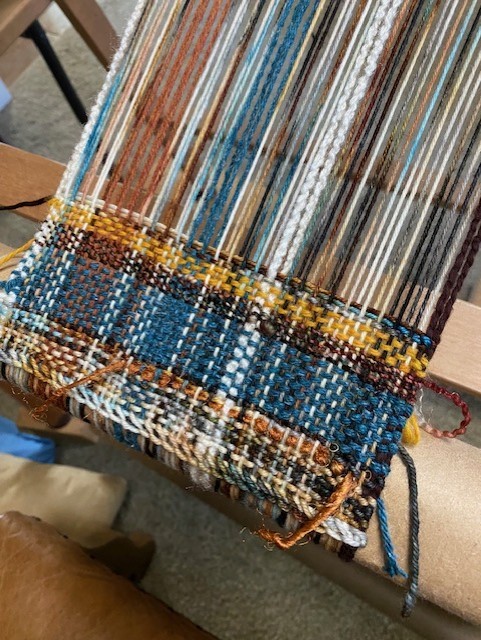 Just started this scarf…..
I used supplemental weft inlay on the right side near the bottom. It's VERY fun!! - in fact, I'm calling it "Joyride" (!). 

I know your "not supposed to" use knitting yarns for warp, but you know me - I often break the rules  😜

I do supplemental wefts a lot, love to design with them.
SHARYL McCULLOUGH:  SHAWL
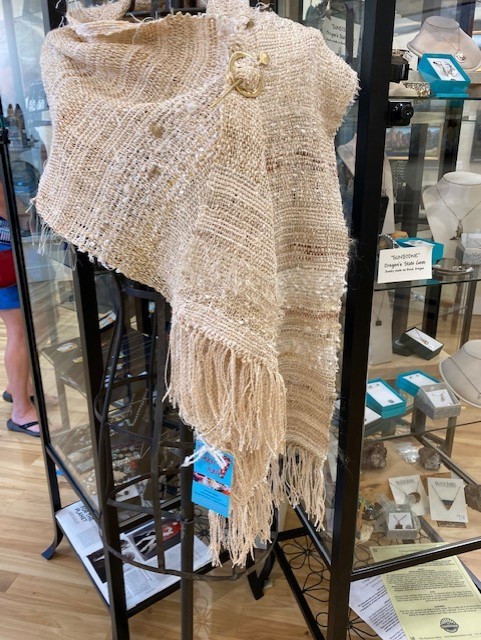 Another example of Sharyl’s pieces featuring supplemental warp
THE END